The effect of social media on breaking news: 
A media perspective
October 2014
[Speaker Notes: JH to introduce]
Introductions and welcome
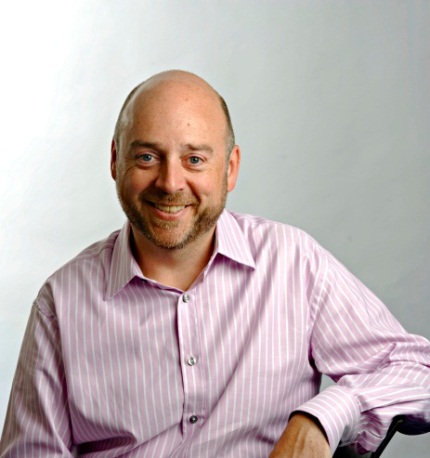 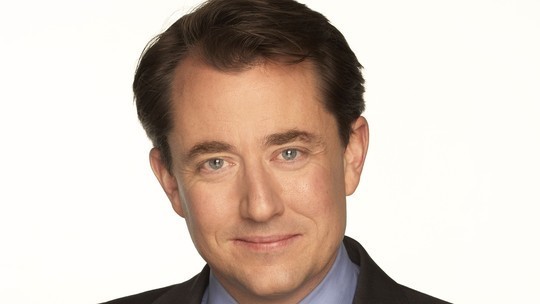 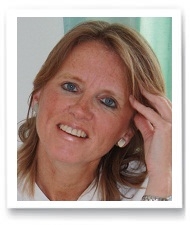 Jonathan Hemus
Managing director, Insignia Communications
Richard Gaisford
Chief Correspondent for 
Good Morning Britain, ITV
Ann Bird
Former Executive Features Editor and Health Editor on the Daily and Sunday Express
[Speaker Notes: JH to lead – will invite MB to introduce himself]
Introductions and welcome
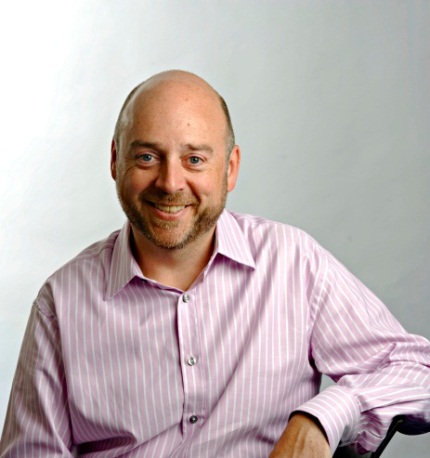 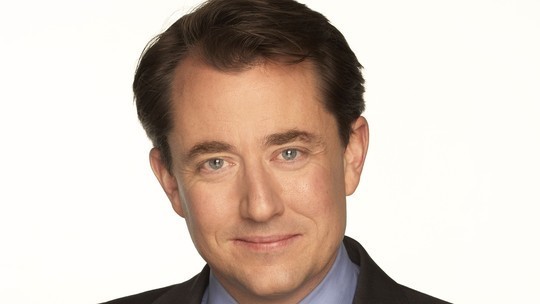 Jonathan Hemus
Managing director, Insignia Communications
Richard Gaisford
Chief Correspondent for 
Good Morning Britain, ITV
[Speaker Notes: JH to lead – will invite MB to introduce himself]
Introductions and welcome
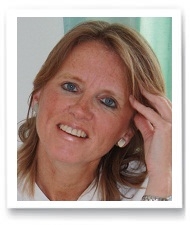 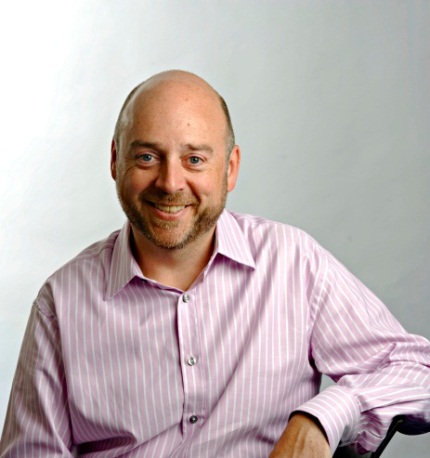 Jonathan Hemus
Managing director, Insignia Communications
Ann Bird
Former Executive Features Editor and Health Editor on the Daily and Sunday Express
[Speaker Notes: JH to lead – will invite MB to introduce himself]
Introductions and welcome
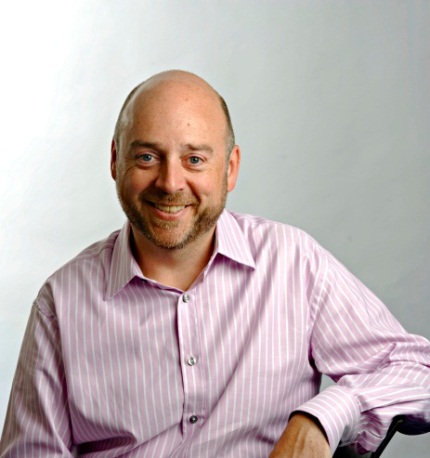 Jonathan Hemus
Managing director, Insignia Communications
[Speaker Notes: JH to lead – will invite MB to introduce himself]
Today’s webinar
The effect of social media on traditional journalism
Implications for how the media reports breaking news
Impact on how businesses must communicate in a crisis to protect reputation
[Speaker Notes: JH to summarise agenda for webinar]
Concerns about risks confronting boards
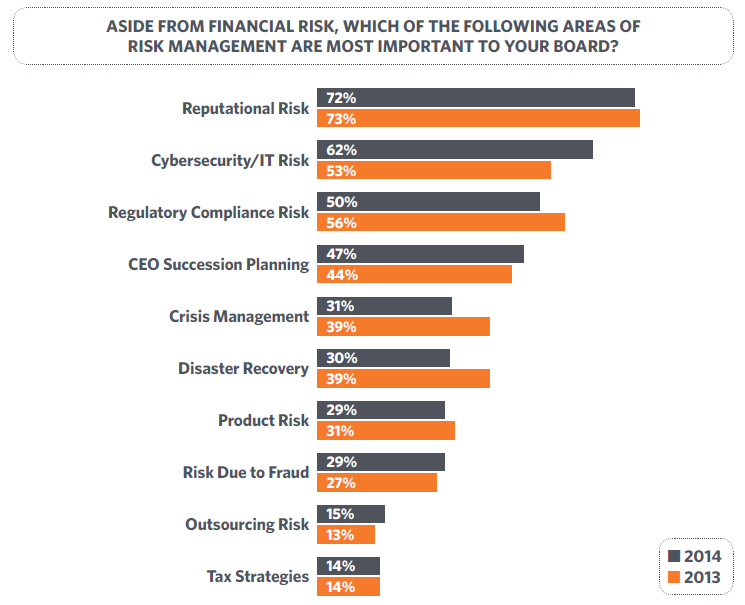 Taken from EisnerAmper’s ‘Concerns About Risks Confronting Boards’, Fifth Annual Board of Directors Survey | 2014
Traditional media retains significant influence
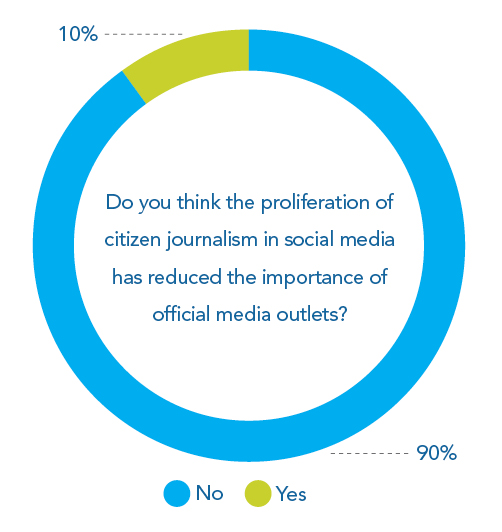 Traditional media retains significant influence
“Journalism is a profession like any other and needs to be practised by qualified individuals. Citizen journalism is an oxymoron, just like citizen dentistry.”
European broadcast and print journalist, Martin Roberts
Crisis communication implications
Identify and build relationships with key influencers ahead of a crisis
In a crisis, differentiate influential commentators from the “noise” and the extremists
Monitor key influencers to understand and shape how they are driving the crisis narrative
Pay special attention to opinion forming journalists with high credibility, influence and reach
Social media is affecting accuracy and quality
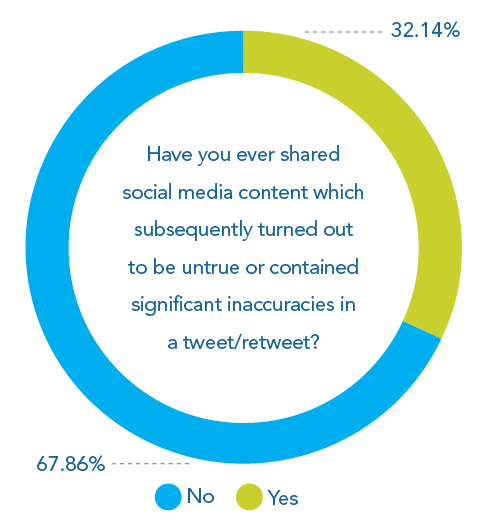 Social media is affecting accuracy and quality
“There is a danger that our trigger happy fingers are tweeting too quickly: we need to stop and remember that it’s important to process information and give the proper perspective and context”.
US TV news presenter, Roop Raj
Crisis communication implications
Monitor social media closely in a crisis
Identify important inaccuracies, especially from trusted media channels and influential commentators
Connect directly with the originator to rectify the error
Communicate accurate information quickly and prolifically
Respond actively to further inaccuracies
Establish yourself as a key source of authoritative information
Social media has changed the role oftraditional media in breaking news stories
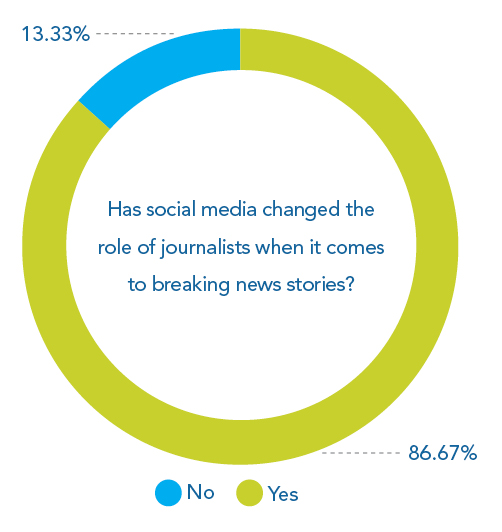 Social media has changed the role oftraditional media in breaking news stories
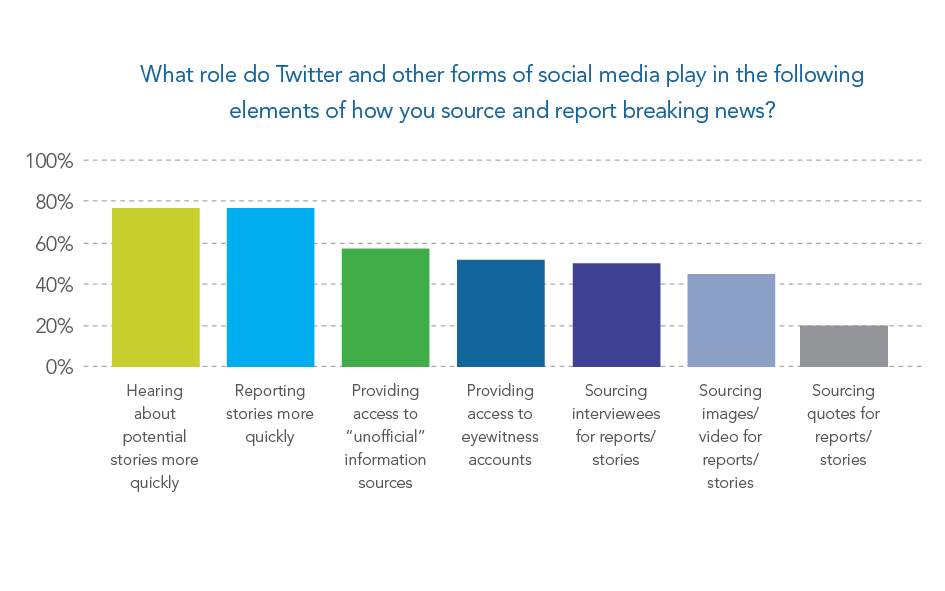 Social media has changed the role oftraditional media in breaking news stories
“Twitter is increasingly seen as the place to break news stories.”
UK TV correspondent
Social media has changed the role oftraditional media in breaking news stories
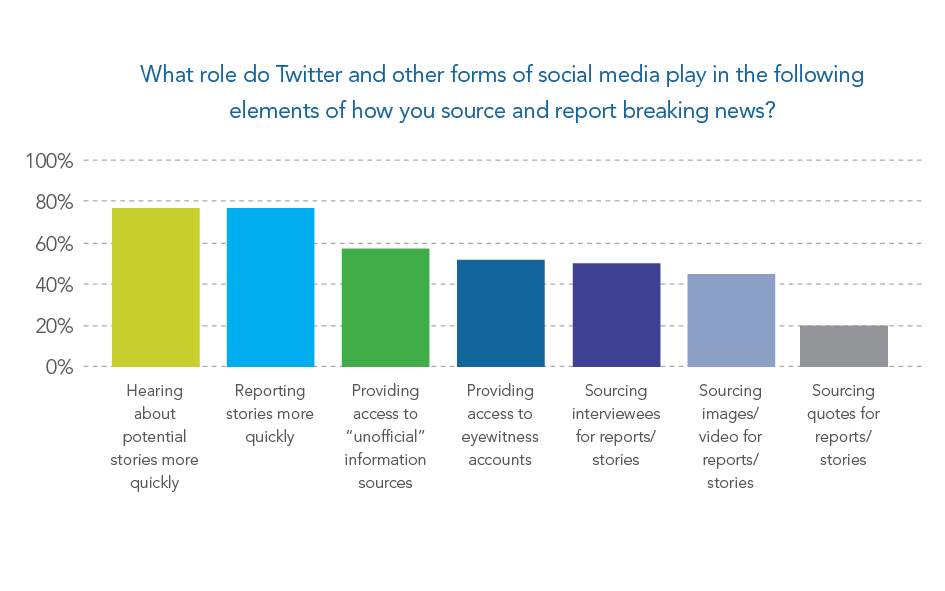 Social media has changed the role oftraditional media in breaking news stories
“Social media can be useful in bypassing official channels for information.

“I mostly use Twitter to trawl for eyewitnesses to a major event so that we can interview them ourselves.  We are very wary of mentioning Tweets without checking first.

“We wouldn’t use an image or video without knowing the provenance of it. Trust is one of the BBC’s core values and we can only retain this if we verify our sources.”
BBC TV correspondent, Ben Ando
Social media has changed the role oftraditional media in breaking news stories
“Media are increasingly seeing social media as a quicker and more direct route through to organisations compared with calling corporate communications. The difference is that those interactions are visible to everyone else.”
US TV news presenter, Roop Raj
Communications implications for organisations handling a crisis
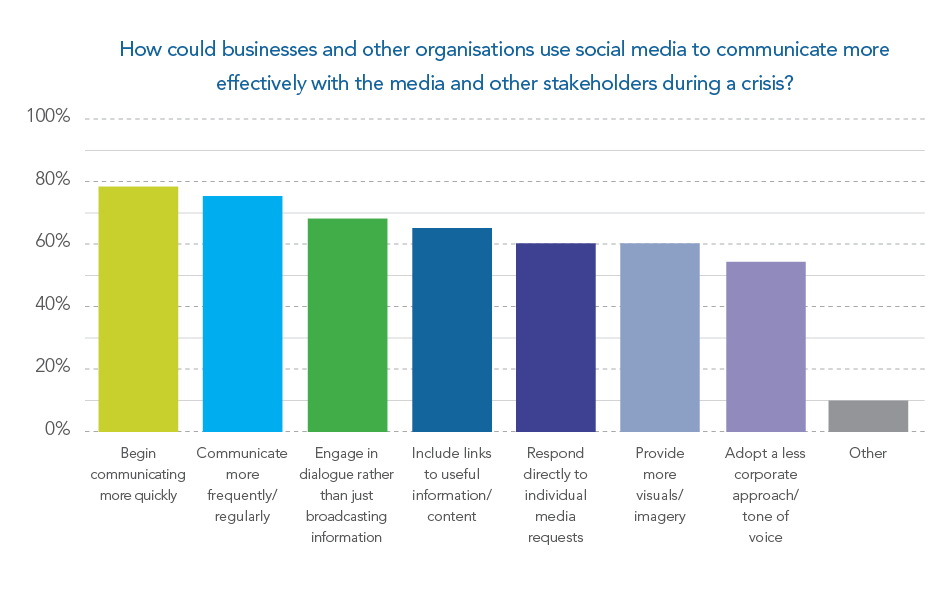 Crisis communications implications –preparation and planning
Comprehensive social media monitoring
Engage actively via social media channels when the going is good
Identify and build relationships with key influencers
Plan where you will host your online information hub 
Integrate social media channels into your crisis communication plan
Identify and prepare human and technical resource
Create materials beforehand - images of people, products and places, maps, graphics, corporate facts and figures etc
Know how to produce new materials (e.g. YouTube message) in a crisis
REHEARSE – conventional crisis exercises and social media simulations
Crisis management materials and insights
To request a complimentary crisis management audit 
Email: info@insigniacomms.com

Email: jonathanhemus@insigniacomms.com
Phone: +44 (0)786 832 9102
Twitter: @jhemusinsignia

Website: www.insigniacomms.com  
Download our report and previous webinars here:
http://insigniacomms.com/resource/
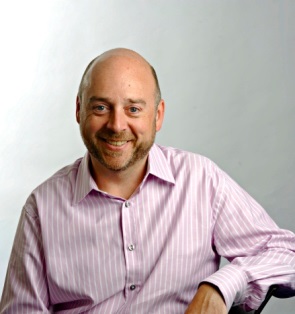 [Speaker Notes: JH to invite and deal with questions]
The effect of social media on breaking news: 
A media perspective
October 2014
[Speaker Notes: JH to introduce]